LUDZIE W PROJEKCIE
Wrocław, 2011/2012

Opracował i prowadzi
dr inż. Jan BETTA
CELE ZAJĘĆ
Przekazanie Uczestnikom niezbędnej wiedzy i umiejętności zarządzania projektami (w aspektach przywództwa, zespołu projektowego), a także wykazanie kluczowej roli tychże w sukcesie projektu.
PLAN ZAJĘĆ
Omówienie celu i zakresu wykładu, literatury
Elementy kompetencji behawioralnych                
Przywództwo
Zaangażowanie i motywacja
Praca zespołowa
Zarządzanie oporem
ŹRÓDŁA – TE CO POPRZEDNIO PLUS:
J. D. Antoszkiewicz, Rozwiązywanie problemów firmy. Praktyka zmian. Poltext, Warszawa, 1998
D. K. Carr i inni, Zarządzanie procesem zmian. PWN, 	Warszawa, 1998
L. Clarke, Zarządzanie Zmianą. Gebethner i S-ka, 	Warszawa, 1997
 E. Masłyk-Musiał, Zarządzanie zmianami w firmie. 	Centrum Informacji Menedżera, Warszawa, 	1996
J. Penc, Innowacje i zmiany w firmie. Agencja 	Wydawnicza Placet, Warszawa, 1999
Z. Chrościcki, Zarządzanie projektami – zespołami zadaniowymi. C.H. Beck, Warszawa, 2000
J.D. Frame, Zarządzanie projektami w organizacjach. WIG-PRESS, Warszawa, 2001
R.W. Darnall, Najwspanialszy projekt świata. DIFIN, Warszawa, 2002
Mc Ginnis A.L. Sztuka motywacji, czyli jak wydobyć z ludzi to, co w nich najlepsze. W. Wojciechowski, Oficyna Wydawnicza „Vocattio”, Warszawa, 1992
Waszkiewicz J., Integracja w zespole. CL Consulting i Logistyka, Oficyna Wydawnicza „Nasz Dom i Ogród”, Wrocław, 2005
VI Konferencja Project Management To ludzie robią projekty. ODiTK, Gdańsk, SPMP, Gdańsk, 2003
Elementy kompetencji behawioralnych
Przywództwo
Zadania Kierownika Projektu
Oprócz: „Osiągnąć cel – na czas, w budżecie i zgodnie z wymogami” dochodzą:
rozwój pracowników
przekazywanie nabytych doświadczeń
pośredniczenie między kierownictwem
	a pracownikami
Przywództwo - akt kreowania systemu społecznego, w którym lider i osoby podlegające mu wypełniają zadanie, minimalizując koszty, czas, straty emocjonalne i społeczne.Przywództwo - główne zadanie kierownika projektu.Przywództwo to:
określenie wizji i kierunku działań
przekonanie innych, by podążali za mną
Przywódca, chcąc skutecznie wprowadzić zmiany:
pobudza motywację przez wspólne określenie  problemów firmy
tworzy wspólnie z pracownikami wizję
buduje konsensus dla nowej wizji, 	 	  kompetencje dla jej wdrożenia i spójność dla jej kontynuacji
propaguje „odrodzenie” bez wywierania nacisków
instytucjonalizuje zmianę poprzez politykę, systemy  i struktury
kontroluje i modyfikuje w razie potrzeby strategię
Autorytet
Problem: niski autorytet Kierownika Projektu
Budowanie autorytetu - wykorzystywanie swoich atutów do jego budowania
Rodzaje autorytetu:
autorytet formalny
autorytet finansowy
autorytet administracyjny
autorytet techniczny
autorytet charyzmatyczny
Kierownik projektu - 5 przykazań:
Bądź świadom tego, co robisz - nie bądź 	przypadkowym menedżerem
Włóż wiele wysiłku w przygotowania zrób 	wszystko dobrze za pierwszym razem
Przewiduj problemy
Nie ulegaj złudzeniom - docieraj do 	   	 	sedna spraw
Bądź elastyczny - unikaj skostnienia                        	 i formalizmu
Polecenia - zasady:
1. Umiar w częstości
2. Uzasadnienie merytoryczne
3. Nigdy nie powinno być karą
4. Unikać ostrego tonu
5. Nigdy tuż po rozpoczęciu i nigdy tuż przed końcem pracy
Zrozumienie poleceń
1. Powtórzenie
2. Przeformułowanie
3. Pytania kontrolne
Zaangażowanie i motywacja
Kierownik projektu a zespół
Idealny członek zespołu projektowego:
całkowite poświęcenie się projektowi
inteligencja + zdrowy rozsądek
wysokie kompetencje techniczne
Ograniczenie - pierwsza cecha:
przyczyna organizacyjna
przyczyna psychospołeczna
Dobór członków zespołu
Wskaźnik typów psychologicznych Myers-Briggs:
bazuje na teorii Junga
podstawa klasyfikacji - 4 wymiary zachowań ludzkich:
ekstrawertyczny-introwertyczny
zmysłowy-intuicyjny
myślący-uczuciowy
oceniający-obserwujący
Test - odpowiedzi na kilkadziesiąt pytań, pozwalających ustalić preferencje
http://www.humanmetrics.com/cgi-win/JTypes2.asp
Efekt - 16 podstawowych typów psychologicznych. Liczne zastosowania m. in. przy rekrutacji personelu
Budowa i rozwój zespołu – główne wyzwanie kierownika projektu
Zaangażowanie – osobiste poparcie projektu przez interesariuszy
Motywowanie
Uzasadnienie, wyjaśnienie pobudek, powody działania (W. Kopaliński - łac.)
Potrzeba, wewnętrzny popęd osoby do osiągnięcia celu
Motywacja zewnętrzna - angażowanie się w działanie wskutek zewnętrznych nacisków
Motywacja wewnętrzna - angażowanie się w działanie, gdyż sprawia nam przyjemność lub nas interesuje
Zagadnienia pokrewne:
Inspiracja a manipulacja
Motywacja determinuje atmosferę w zespole
Motywująca rola wizji, kreatywności, przykładu („good practices”)
Motywowanie przez wypełnianą rolę
Teoria Maslova
„Nie chcę, ale muszę”
Zasady motywowania:
Od współpracowników oczekuj najlepszego
Zauważaj potrzeby drugiego człowieka
Wysoko ustawiaj poprzeczkę (głównie własną)
Dbaj, by niepowodzenie nie oznaczało porażki
Łącz ścieżki wiodące do wspólnych celów
Wykorzystuj wzorce jako motywatory
Okazuj uznanie
Dbaj o motywację pozytywną i negatywną
Wykorzystuj umiarkowanie współzawodnictwo
Inicjuj współpracę
Nie obawiaj się „burz” w zespole
Dbaj o swoją własną motywację
Praca zespołowa
Praca zespołowa obejmuje działania kierownicze oraz przywódcze, odnoszące się do kształtowania zespołu, jego funkcjonowania oraz dynamiki grupy.
Zespół to grupa osób, pracujących wspólnie nad osiągnięciem określonych celów.
Praca wykonywana równolegle przez członków zespołu tworzy z niego jedynie grupę roboczą.
Stymulacja współpracy
Uświadomienie wspólnoty celów
Właściwy styl kierowania
Zapobieganie oporowi
Budowanie tożsamości zespołu
Proste, „rozluźniające” zabiegi socjotechniczne
Fazy i dynamika rozwoju zespołu

Formowanie (Forming) – zbieranie się, badanie „terenu”
Odczucia:
niepewność  - wspólna praca
potrzeba orientacji
ciekawość, zagrożenie, itp..
Zachowania:
próby definiowania zadań i sposobów ich realizacji
zapotrzebowanie na informacje
koncentracja na relacjach a nie na rolach
chaos, brak planowania
Burza/ścieranie (Storming) – walka o pozycje, analiza możliwości
Odczucia:
opór, bunt przeciw liderom
silne emocje
Zachowania:
pierwsze próby tworzenia klik
ustanowienie naturalnej hierarchii
przerzucanie odpowiedzialności
silna rywalizacja
Normowanie (Norming) – akceptacja zachowań kolektywnych
Odczucia:
wzrost spójności grupy
uczucia sympatii/antypatii
zaufanie
Zachowania:
opracowanie zasad i ich powszechna akceptacja
krystalizacja ról w hierarchii władzy
koncentracja na celach
współpraca i koordynacja
Działanie (Performing) – wspólna praca na rzecz osiągnięcia celów
Odczucia:
poczucie jedności i spoistości grupy
zapał, entuzjazm
Zachowania:
współpraca
Rozwiązanie – zakończenie projektu i działalności zespołu
Odczucia:
poczucie sukcesu/porażki
oznaki zniechęcenia
zapał, entuzjazm
Zachowania:
formalne rozwiązanie
powrót do rutynowych obowiązków
świętowanie
Wnioski do faz:
Jaka to faza?
Formowanie - dyskusja:
Po co tu jesteśmy?
Jaki jest nasz cel?
Co nas łączy?
Jakie zasady współpracy?
Oczekiwania od współpracowników
Burza – stymulacja komunikacji w kierunku:
różnica zdań jest wartościowa
„szukaj rozwiązań, a nie winnych”
„Nie musimy się lubić, mamy razem pracować”
zapobieganie konfliktom
przyspieszanie (skracanie) tej fazy
Normowanie – przypominanie ludziom:
na czym polegają zasady formalne
 na czym polegają zasady nieformalne
zasada „raz powiedziane – nie wracamy”
Działanie – koncentracja na:
celach
czego już dokonaliśmy
czy możemy uprzyjemnić sobie wspólną pracę?
jak można wspierać się wzajemnie?
kto ma wysoką, a kto niską motywację?
jak wygląda współpraca?
Rozwiązanie – zwrócenie uwagi na:
kiedy i jak formalnie zamkniemy projekt?
kary czy nagrody?
wspomnienie o mocnych stronach
ewentualne świętowanie
Warunki istnienia zespołu
nowe wyzwanie (niestandardowość sytuacji)
wspólny cel
normy grupowe
odpowiedni, komplementarny dobór członków zespołu
współpraca
Zasady pracy zespołowej
pracuj w małych grupach (6-12 osób)
optymalną figurą jest koło
naucz się słuchać
uzgadniaj, informuj
szukaj mocnych stron partnerów
jeśli nie musisz, nie krytykuj
liczy się praca wszystkich
dbaj o atmosferę pracy wszystkich
pytaj i proś
mów
bądź życzliwy, uśmiechaj się
ceń własne i cudze pomysły
kontroluj czas
bądź otwarty na zmiany
Skład zespołu
niezbędne przypisanie ról
jest ich osiem
brak jednej z nich lub naruszenie wzajemnych proporcji znacznie ogranicza skuteczność zespołu
Role zespołowe – R. Meredith Belbin
Rola zespołowa to wzorzec specyficznych zachowań członka zespołu, określający rodzaj interakcji z innymi i podejście do zadania, przyczyniający się do rozwoju zespołu jako całości
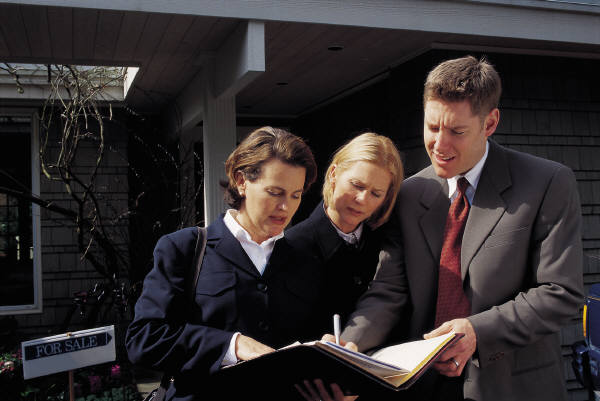 Wzorcowe role:
Naturalny lider - piecza i kontrola nad sposobami osiągania celu. Zrównoważony, dominujący, ekstrawertyk
Człowiek akcji – kształtuje sposób wykorzystania pracy i wysiłku grupy. Niespokojny, dominujący, ekstrawertyk, impulsywny. Dzięki niemu „coś się dzieje”
Praktyczny organizator – zamienia koncepcje i plany na praktyczne działanie. Zrównoważony i zdyscyplinowany, trzyma się planów
Siewca (człowiek idei, strateg, wizjoner) – wysuwa nowe pomysły uwzględniające najważniejsze problemy. Dominujący, inteligentny, introwertyk
Człowiek kontaktów – bada otoczenie zespołu w aspekcie dotyczącym jego prac. Nawiązuje użyteczne dla zespołu kontakty zewnętrzne. Zrównoważony, dominujący, ekstrawertyk, negocjator.
Sędzia (krytyk wartościujący) – analizuje problem, ocenia pomysły, koncepcje, sugestie – to służy lepszemu przygotowaniu decyzji grupowych. Obiektywny, zrównoważony, inteligentny, introwertyk
Człowiek grupy (dusza zespołu) – wspiera członków zespołu, podbudowuje ich morale, zapobiega konfliktom (agent zmiany, katalizator), wzmacnia współpracę. Zrównoważony, ekstrawertyk, lojalność, zdolność empatii
Perfekcjonista (skrupulatny wykonawca) – nastawiony na konkretny efekt, na wykonanie zadania (Trzy parametry projektu). Niespokojny, napięty, introwertyk, zdyscyplinowany.
Rodzaje mocy pracy zespołowej
Zarządzanie oporem
Projekty i zmiany. Zjawisko oporu
„Bóg dał mi łagodność, abym akceptował rzeczy, których nie mogę zmienić, odwagę, abym zmieniał rzeczy, gdy jest to możliwe i mądrość, abym odróżniał to, co mogę zmienić od tego, na co nie mam wpływu”.
Św. Tomasz z Akwinu
Czynniki sukcesu zmiany
Ogólne zasady postępowania:
  Określić czynniki pozytywne zmian i na nich się oprzeć 
  Antycypować opór, tzn. raczej zapobiegać, aniżeli leczyć
Czynniki szczegółowe
W odniesieniu do charakteru zmian: jednostka dokonująca zmiany ma rację dokonując ich i zmiany są spójne z tą racją
W odniesieniu do środowiska: sytuacja kryzysowa powoduje, że ludzie nie mają wyboru; gra władzy zmierza w tym samym kierunku, co zmiany
W odniesieniu do zarządzania zmianami: silne 	zaangażowanie najwyższego kierownictwa; dobrze 	określony i postrzegany proces ich przeprowadzania, dobre przygotowanie agentów zmian 
W odniesieniu do motywacji osób: personel czuje się bezpieczny; personel dostrzega w zmianach możliwość rozwiązania swych problemów zawodowych; personel jest „młody duchem”; ogół osób podziela te same aspiracje; stosowany styl zarządzania jest partycypacyjny; ewolucja kompetencji jest naturalna; stosunki międzyludzkie są bezpośrednie
INSTRUMENTY ZAPOBIEGANIA OPOROWI
Potrzeby instytucji:
finansowe: utrzymać/poprawiać pozytywne wyniki finansowe, kontrolować koszty
wynikowe: utrzymać (poprawić) produktywność, 	terminy, jakość, skuteczność, funkcjonalność
dotyczące swego wizerunku: utrzymać (poprawić) reputację, wiarygodność, atmosferę pracy, zewnętrzny „image”
Potrzeby osobiste:
Jakość warunków pracy:
dobre warunki pracy	
praca wg metody
niezbyt duże stresy
praca niewyczerpująca
jasne reguły pracy, struktury, procedury, misje
Bezpieczeństwo, stabilność:
stabilne, pewne środowisko pracy
stabilne zatrudnienie
jasne reguły „gry” (wynagrodzenie, awanse, kary,...)
Przynależność:
być częścią grupy, mieć z nią ciągłe kontakty, być odbieranym sympatycznie przez innych
być częścią przedsiębiorstwa i tak być postrzeganym na 	zewnątrz
odczuwać dumę ze swych przynależności
Uznanie:
być uznawanym indywidualnie za wyniki
być uznawanym za najlepszego w pewnych dziedzinach pracy; grać, walczyć i ... wygrywać
być uznawanym, słuchanym dzięki temu, kim się jest
Odpowiedzialność, władza:
posiadać władzę i odpowiedzialność wobec zadania lub innych osób
kierować grupą roboczą
podejmować decyzje, 			 wymagające użycia zasobów organizacji
Samorealizacja:
doskonalić się
rozwijać nowe idee, tworzyć
rozwijać się w sposób ciągły w dążeniu do realizacji celów strategicznych (długoterminowych)
Potrzeby grup społecznych:
grupy przynależności
grupy odniesienia (referencyjne)
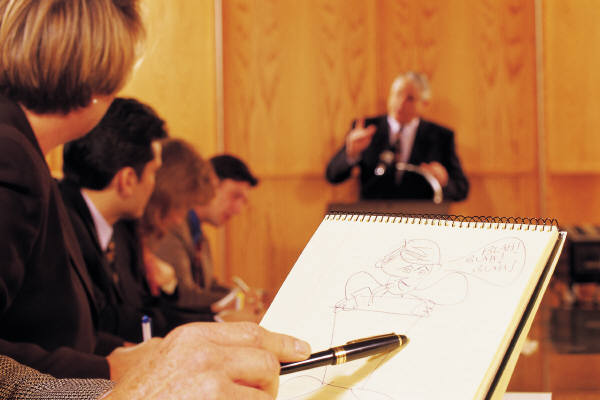 Identyfikacja procesu decyzyjnego
Chcąc nie dopuścić do oporu istotnych udziałowców projektu, agent zmian winien zidentyfikować te osoby, ich rolę w szeroko rozumianym procesie decyzyjnym, a następnie wybrać najwłaściwszą wobec każdej z nich taktykę postępowania.
Ułożenie planu uczestnictwa osób:
Metody i narzędzia – komunikacja. Spontaniczność wypowiedzi:Aby się skutecznie porozumiewać, należy panować nad spontanicznością wypowiedzi
DZIĘKUJĘ ZA WSPÓŁPRACĘ 
i/and
HAPPY PROJECTS!!!